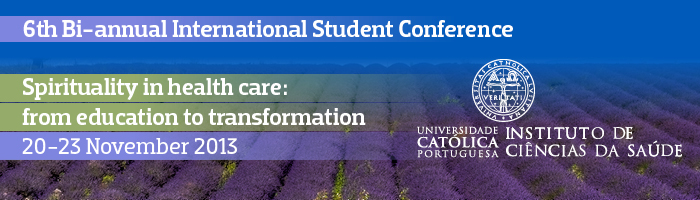 For completeconference evaluation
6th ISC
In your conference participation certificate you will find in the right bottom, a number in the end of the reference
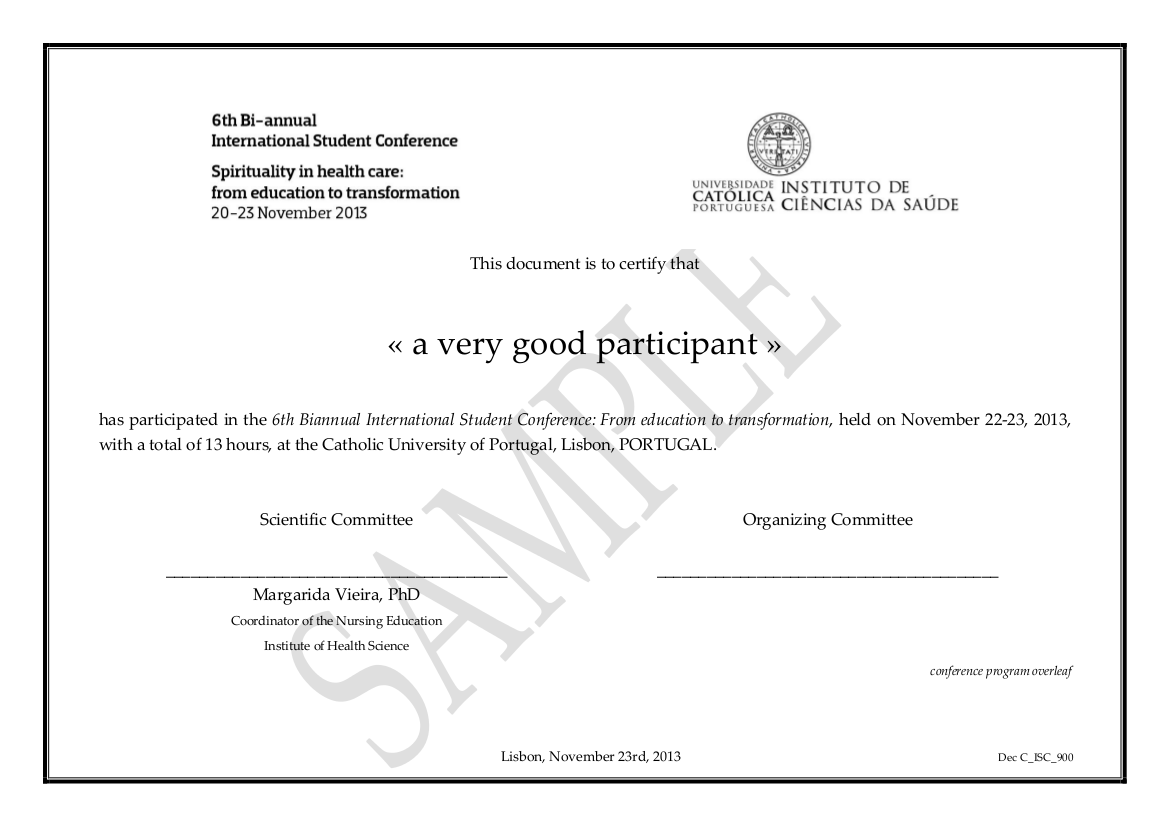 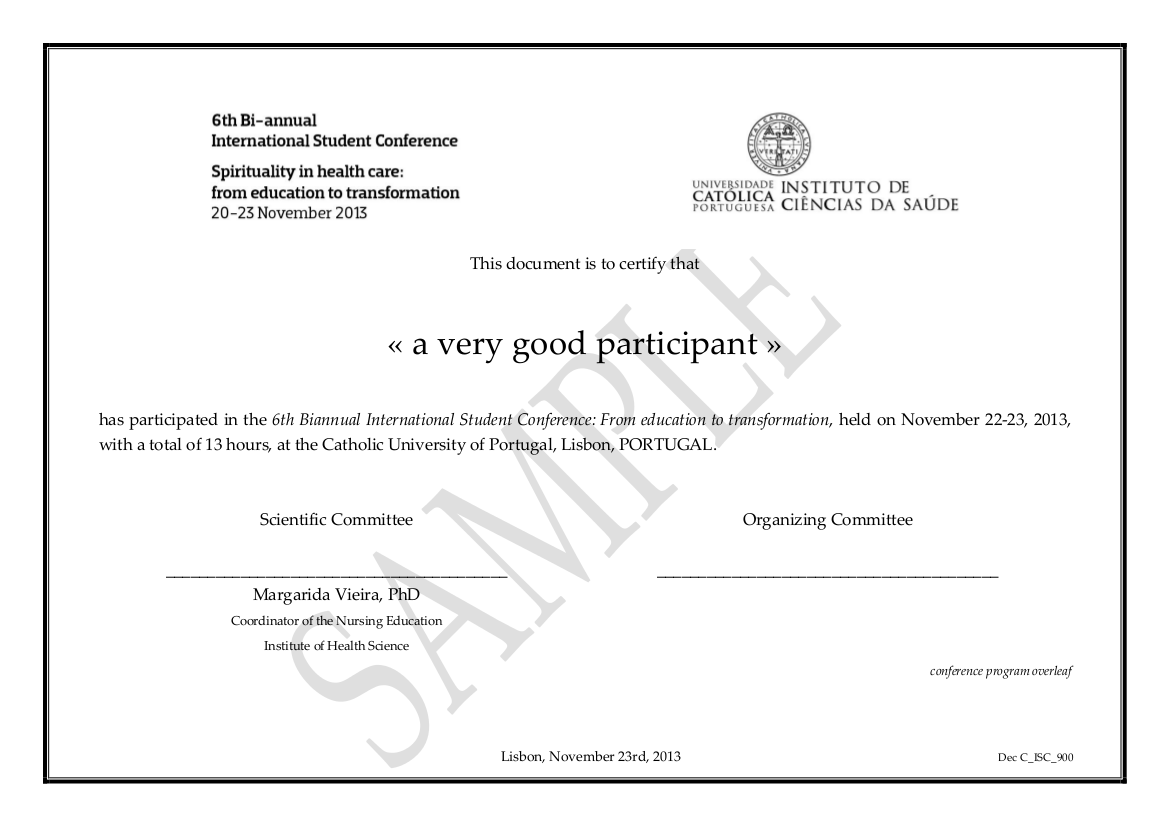 Please use only the number you find in this place in your certificate
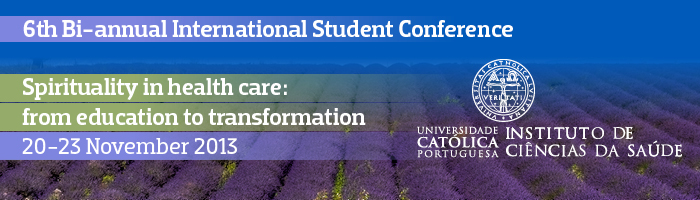 Them, go to the form and insert the number in “verification code” field


And, please, answer theconference evaluation programme

Thank you
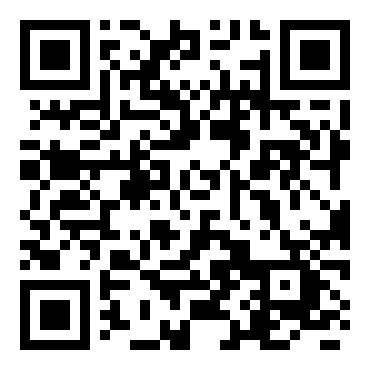